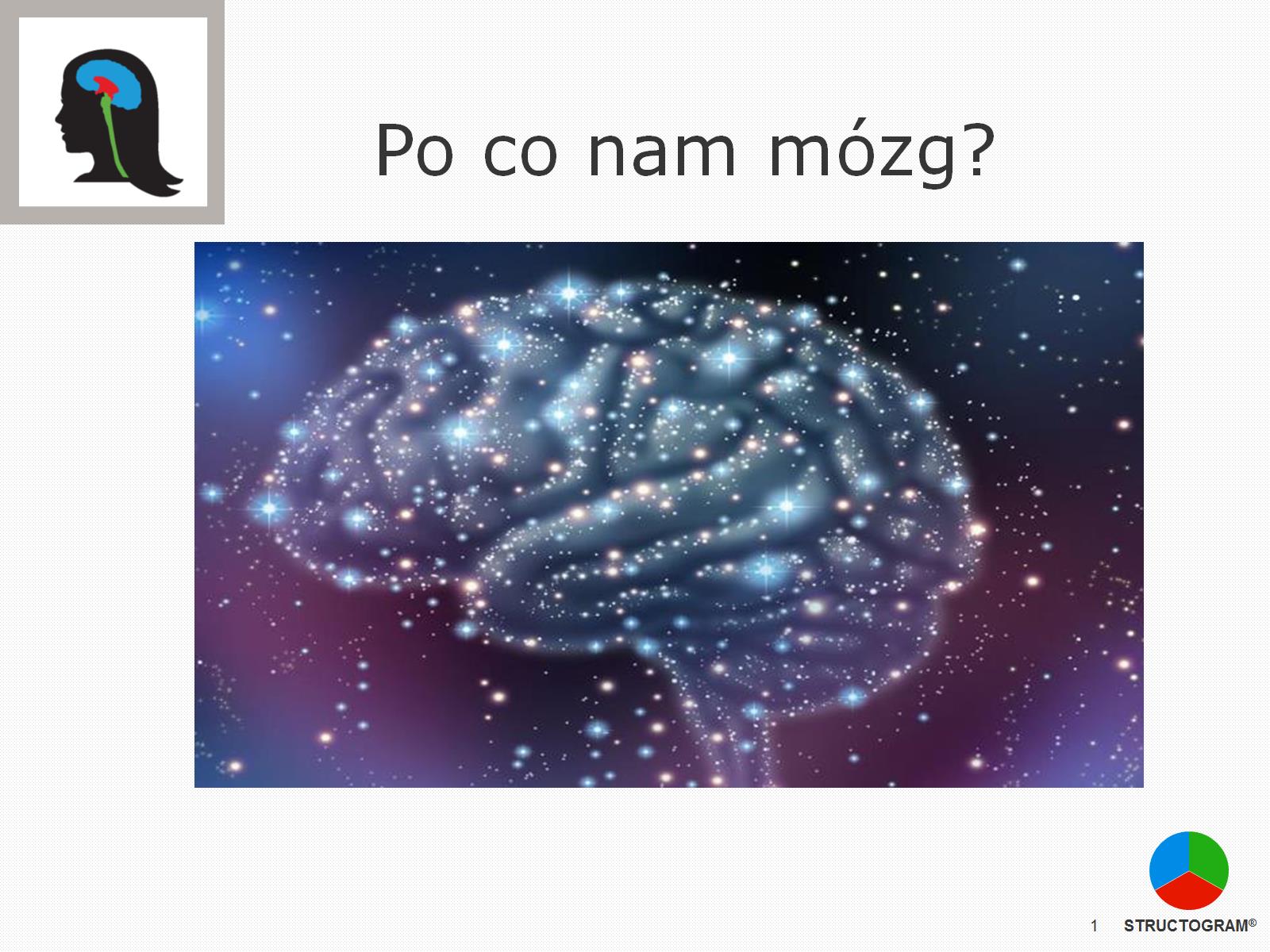 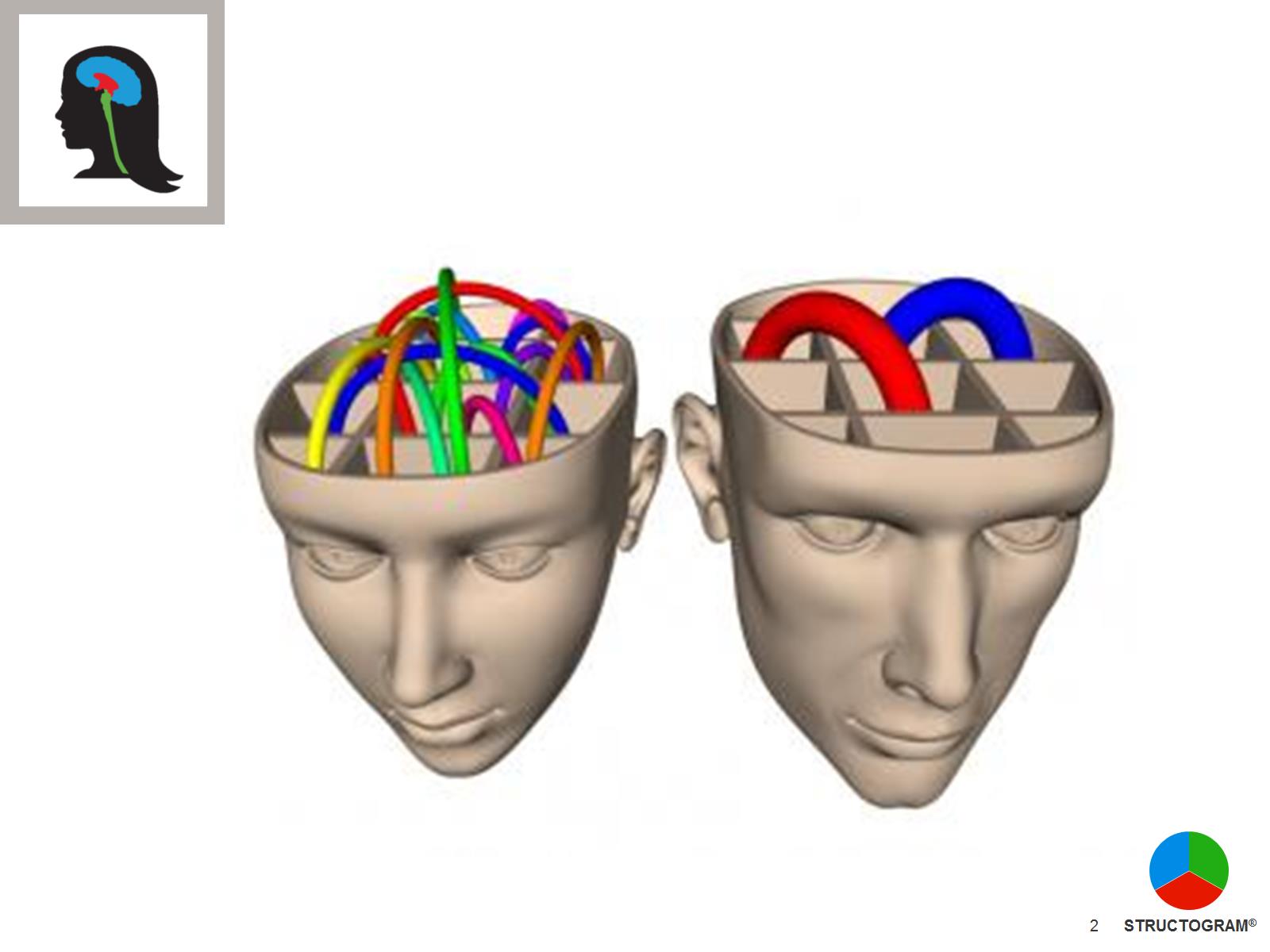 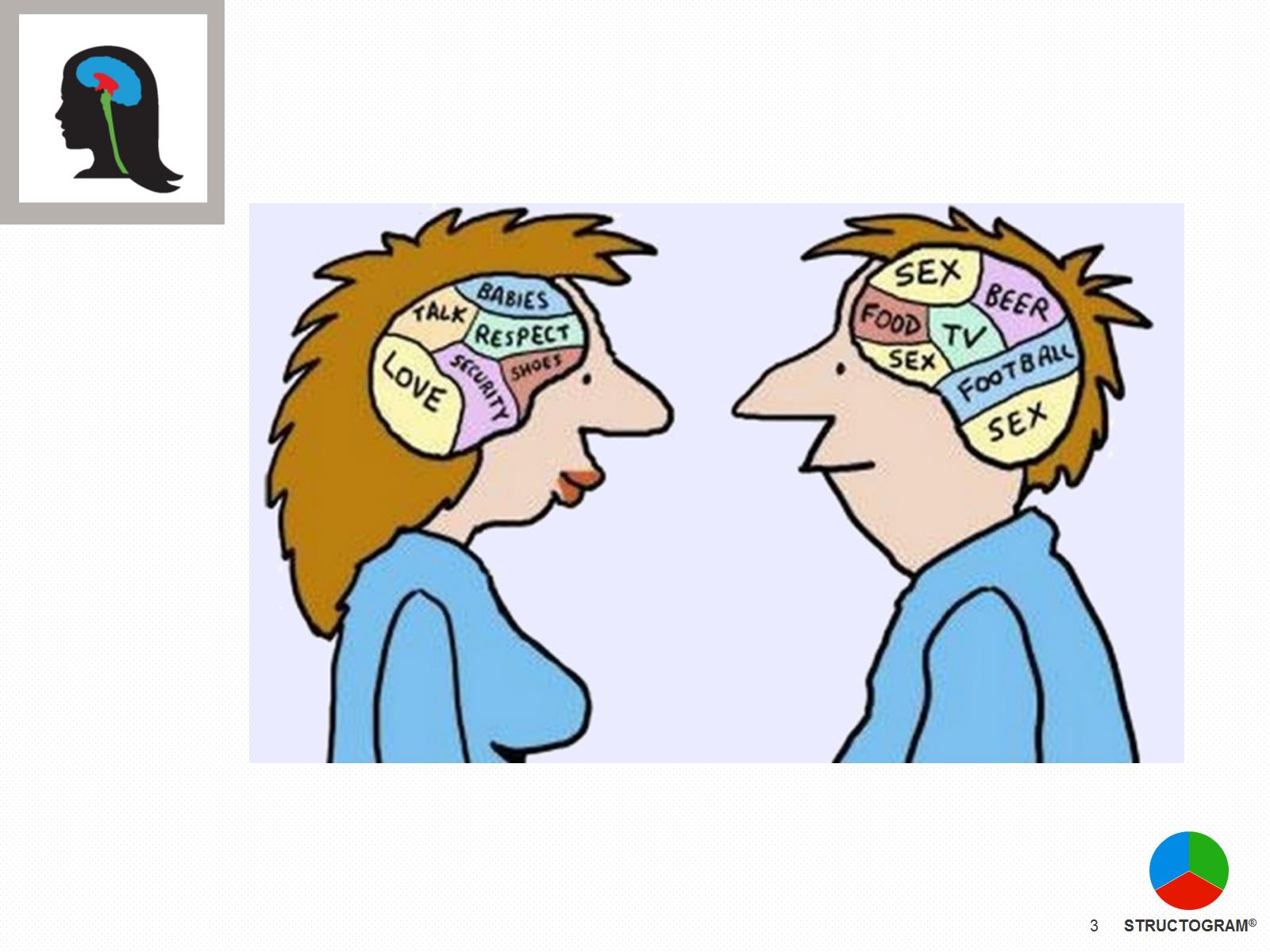 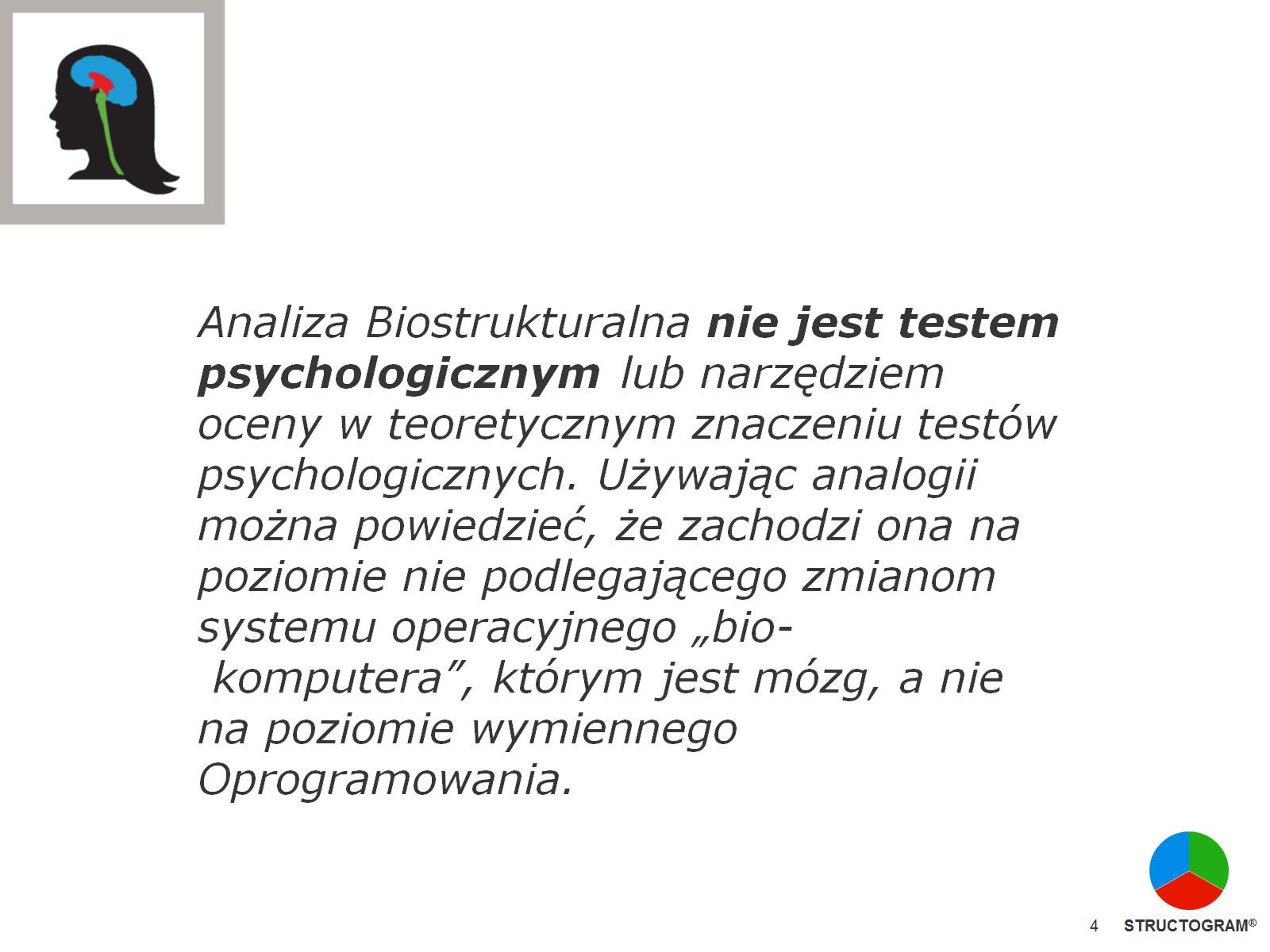 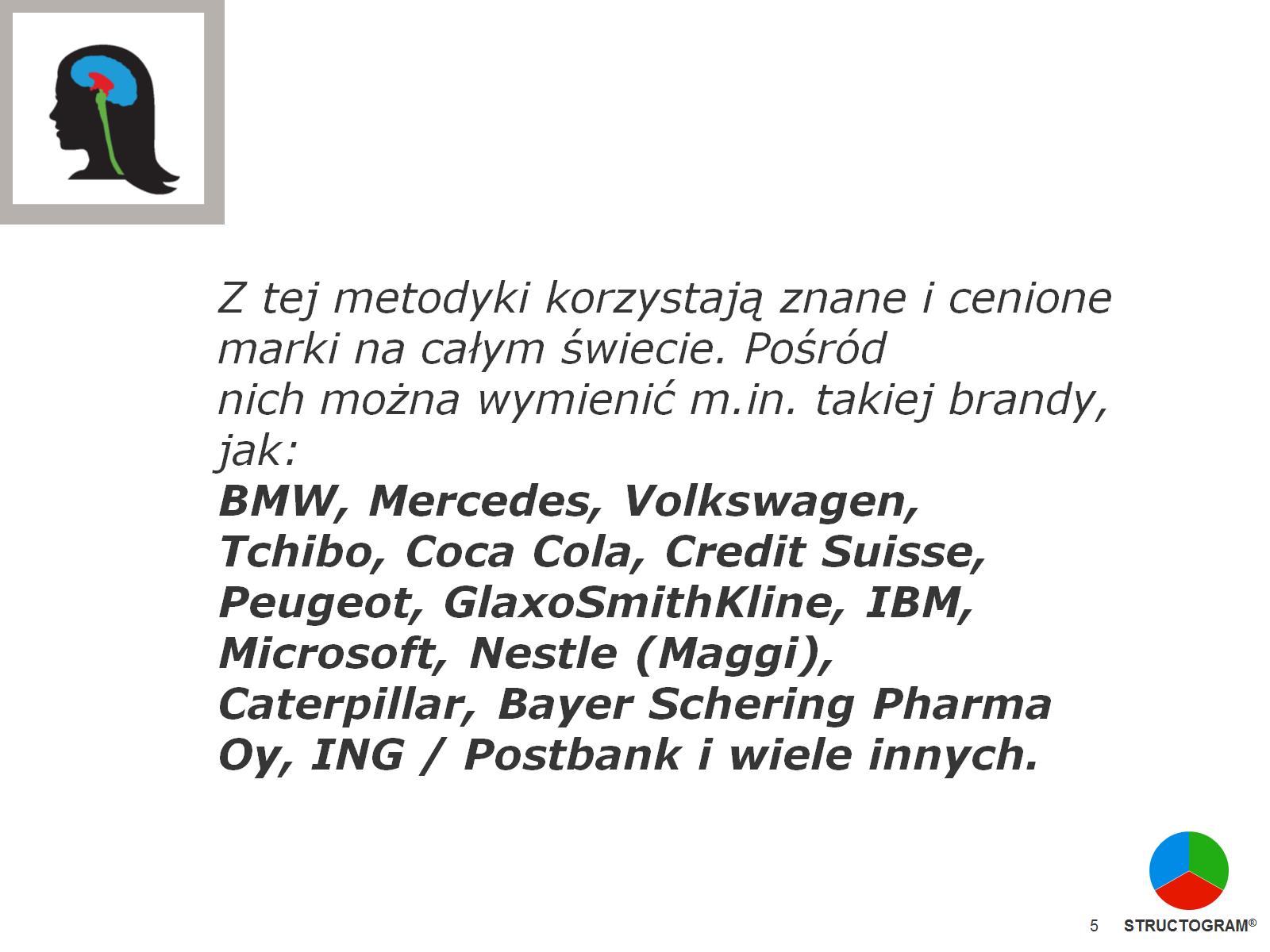 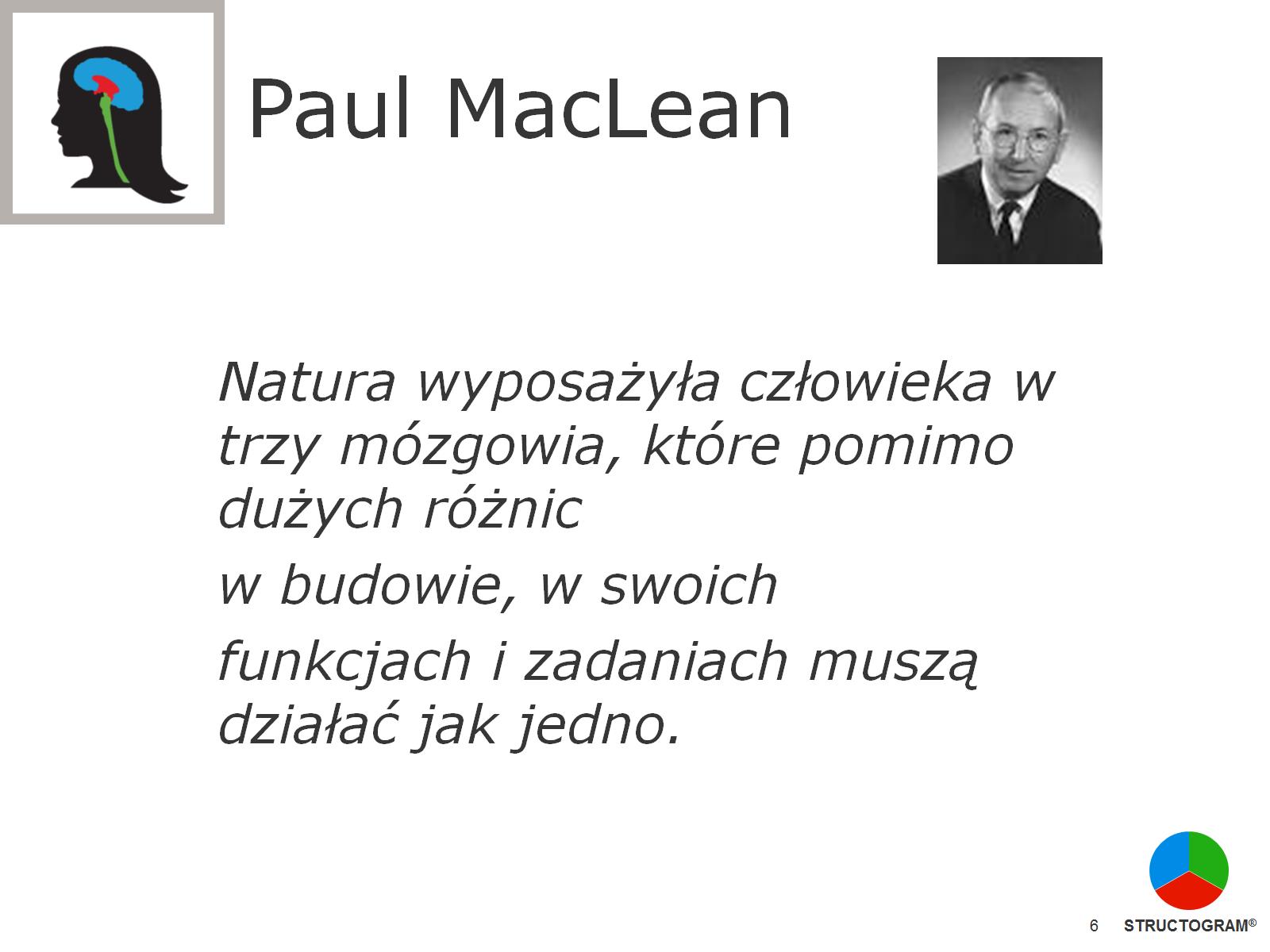 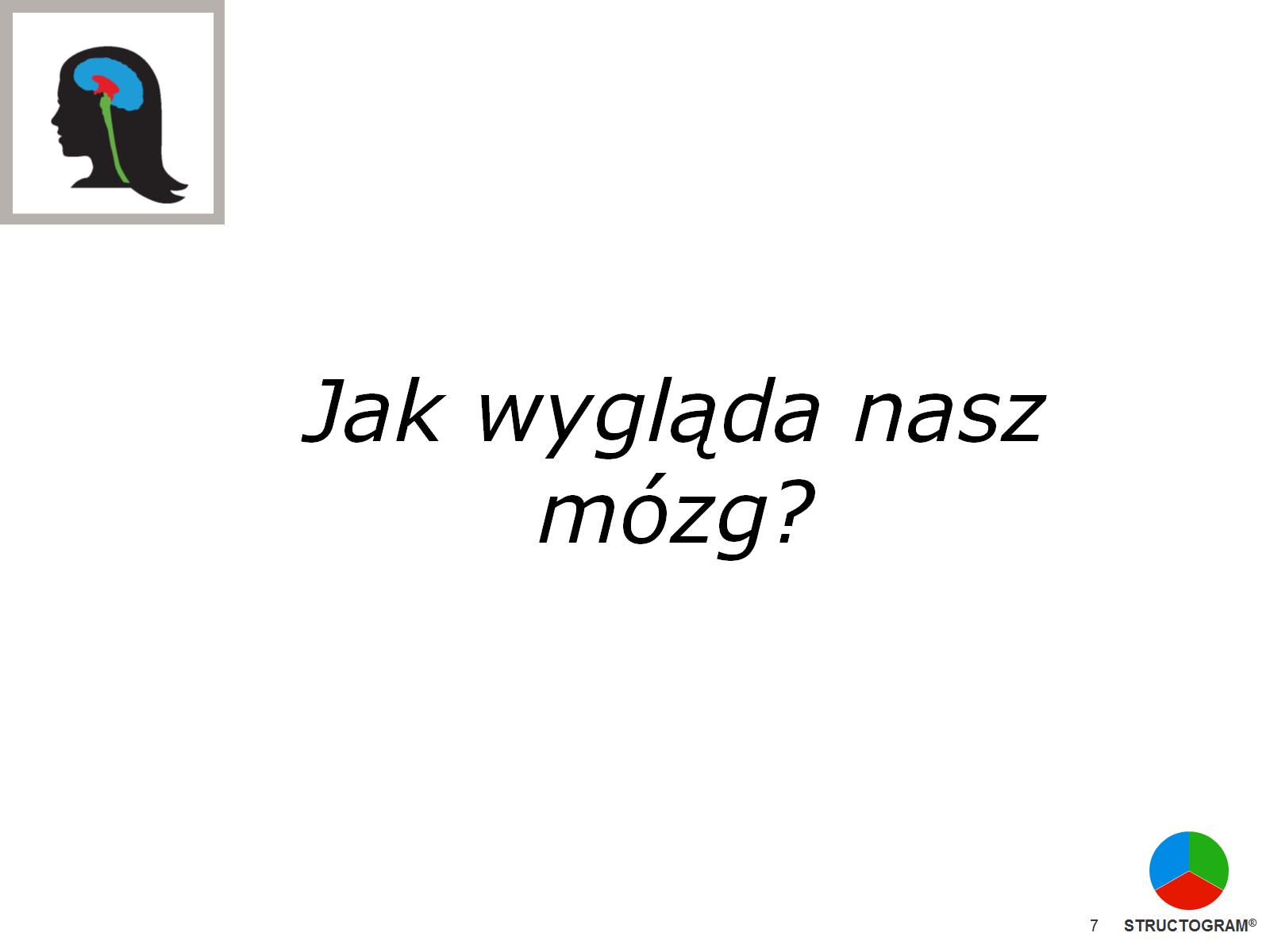 Jak wygląda nasz mózg?
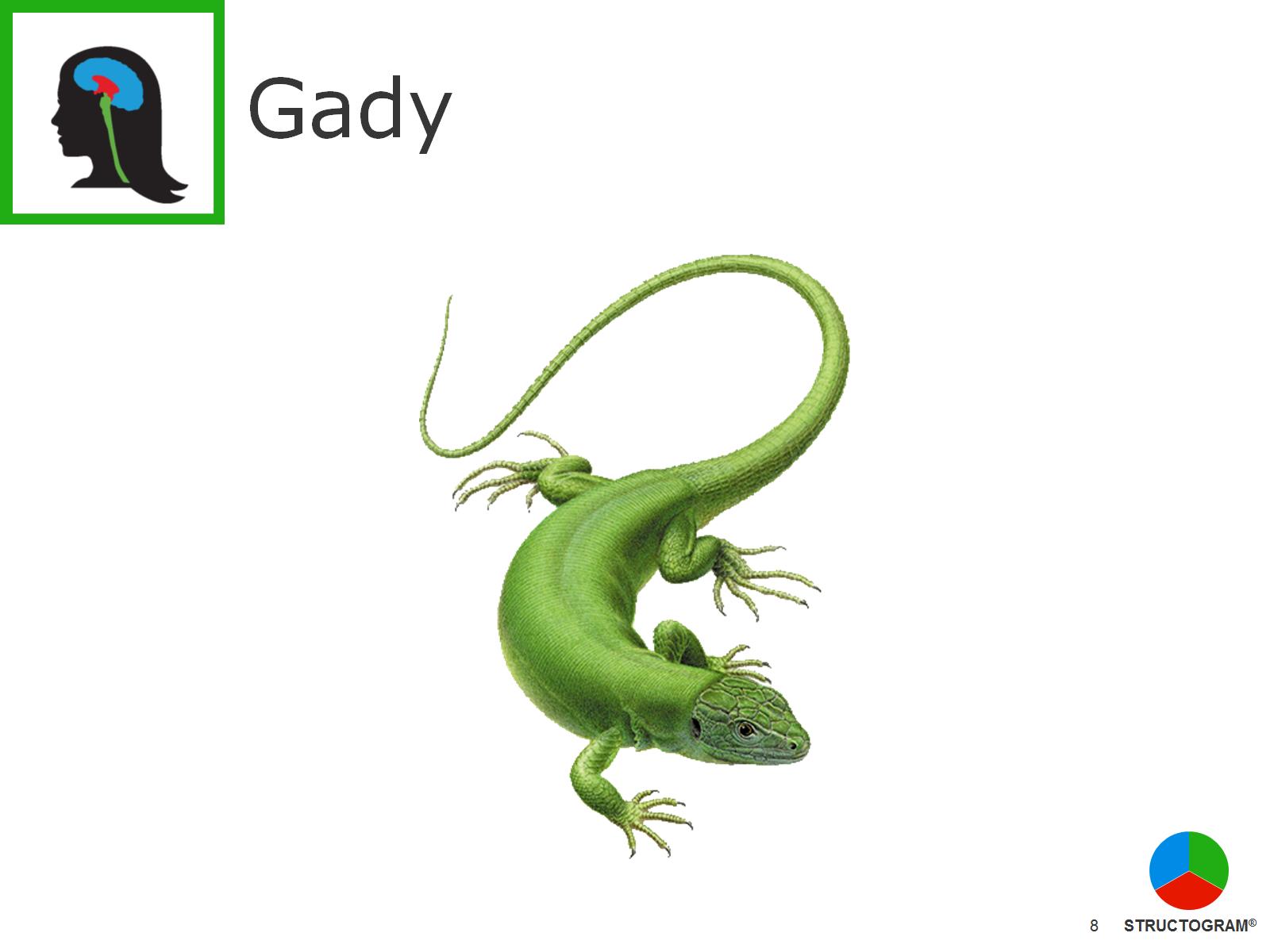 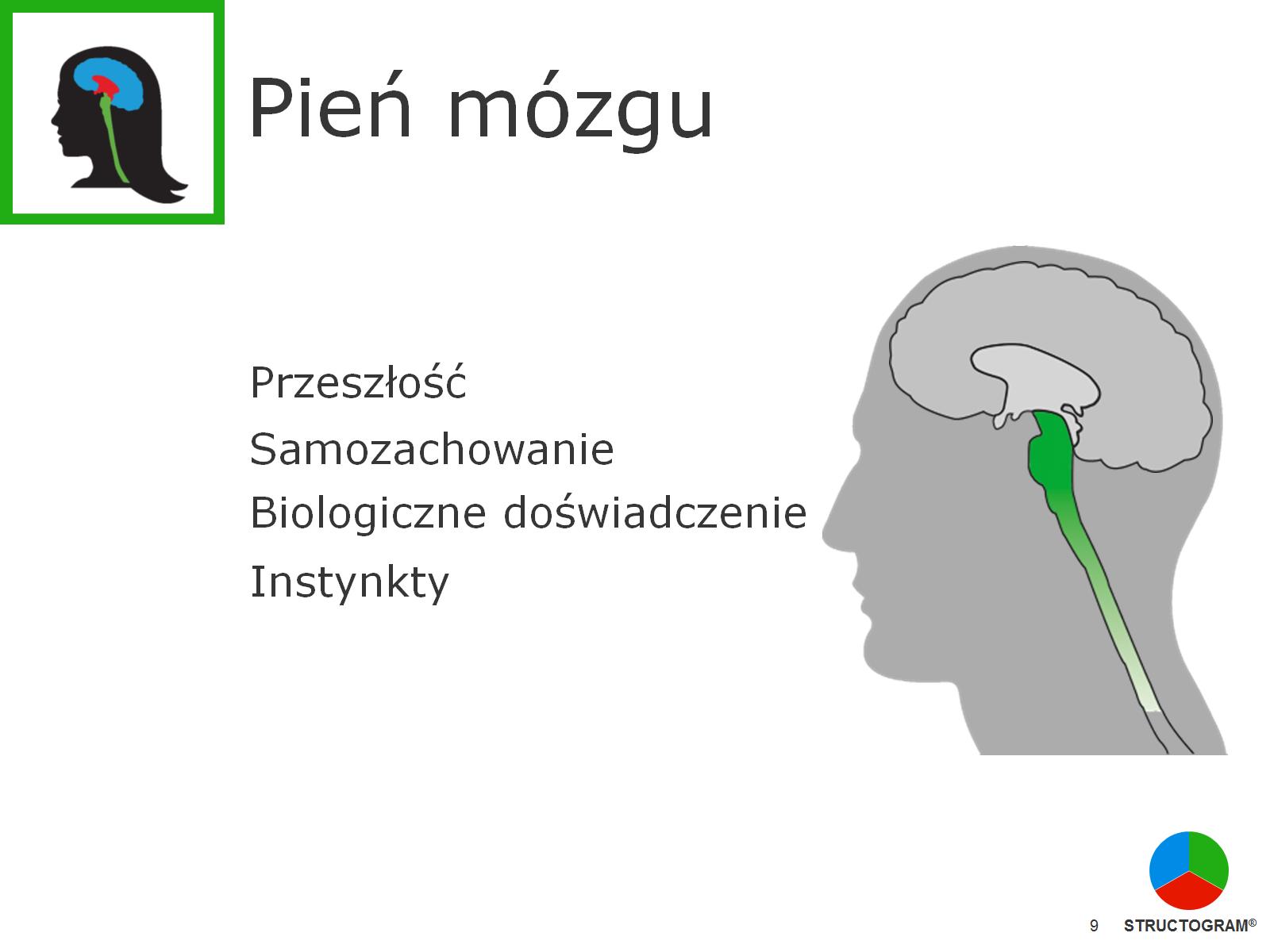 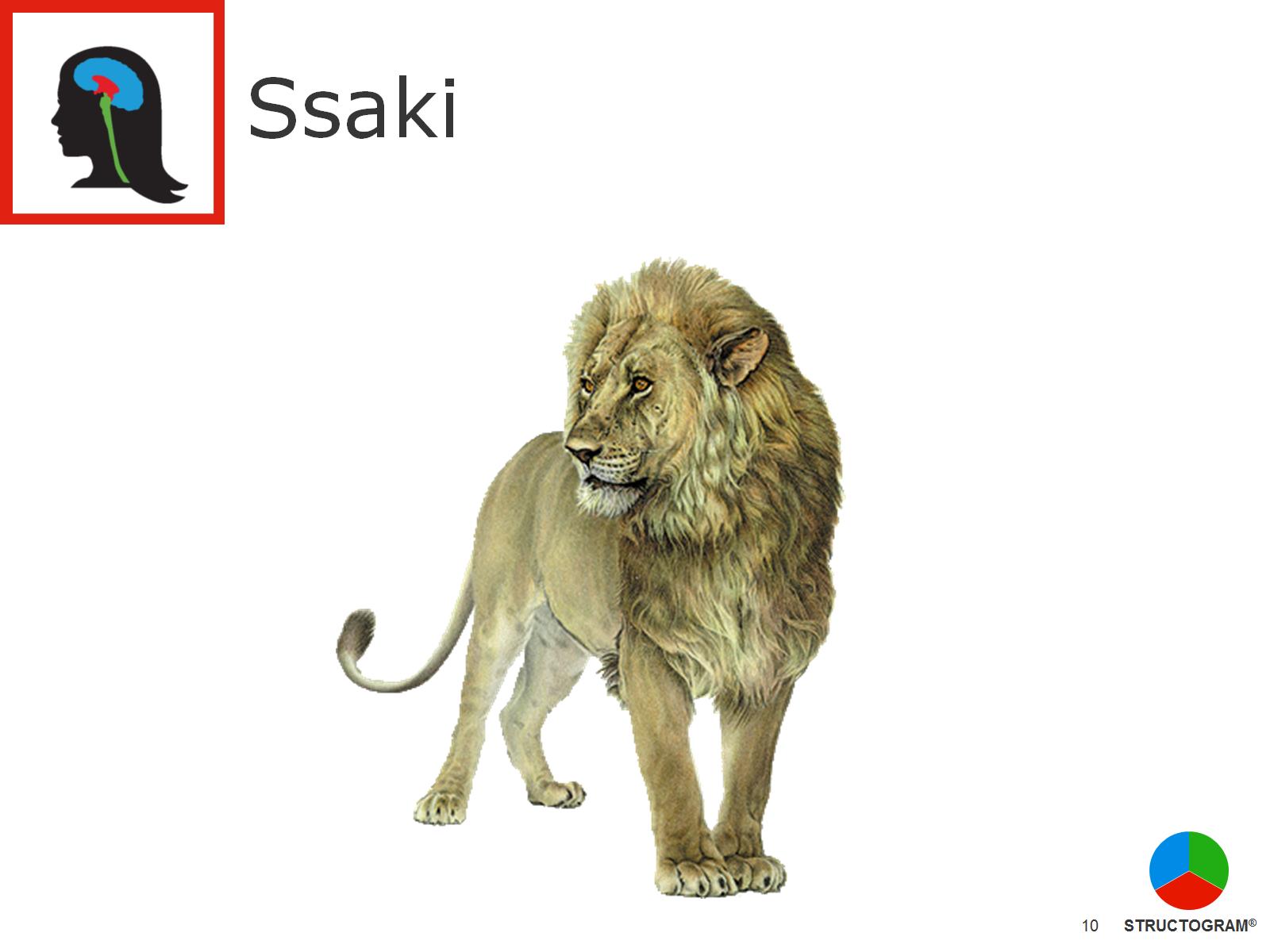 Ssaki
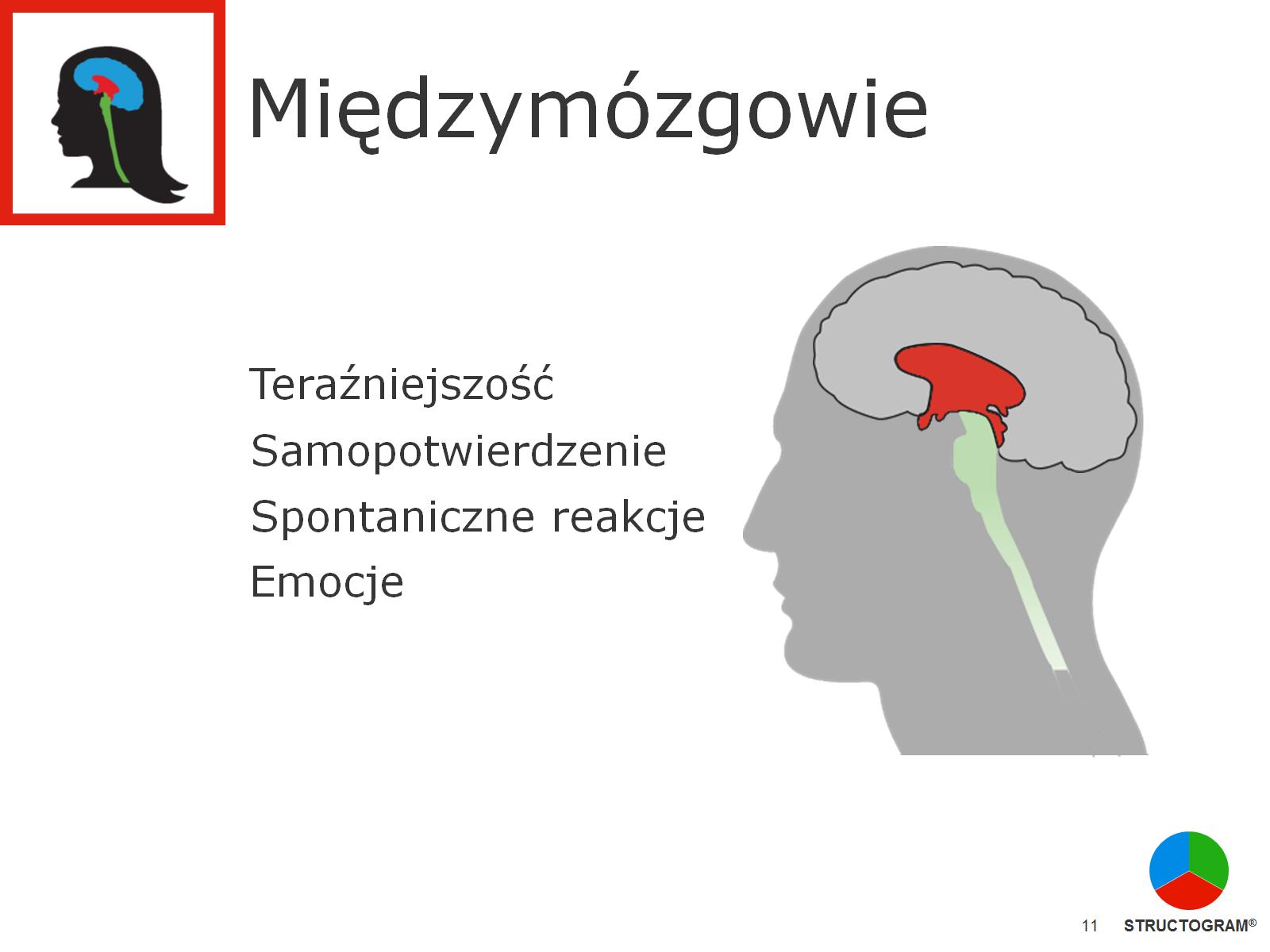 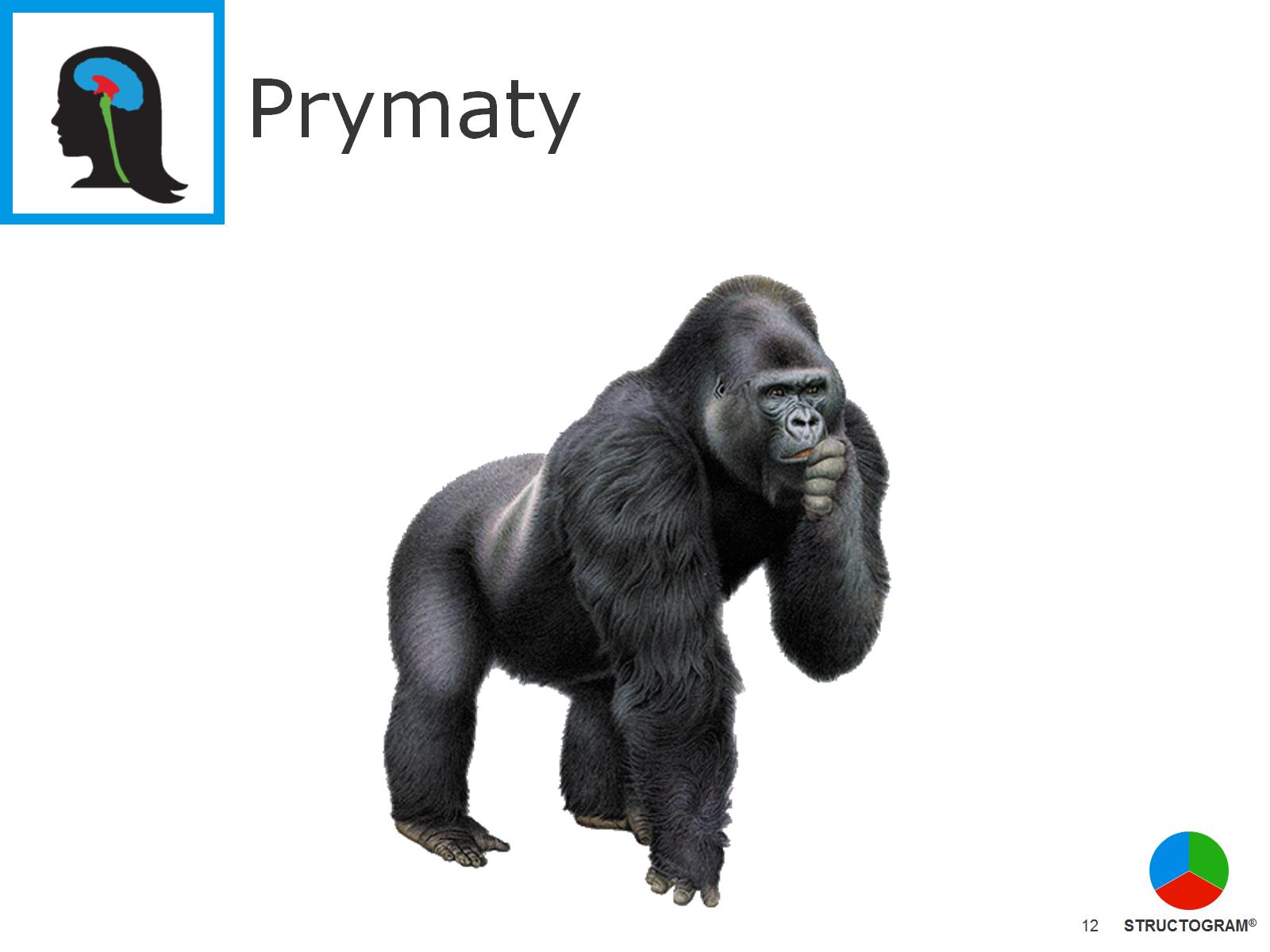 Prymaty
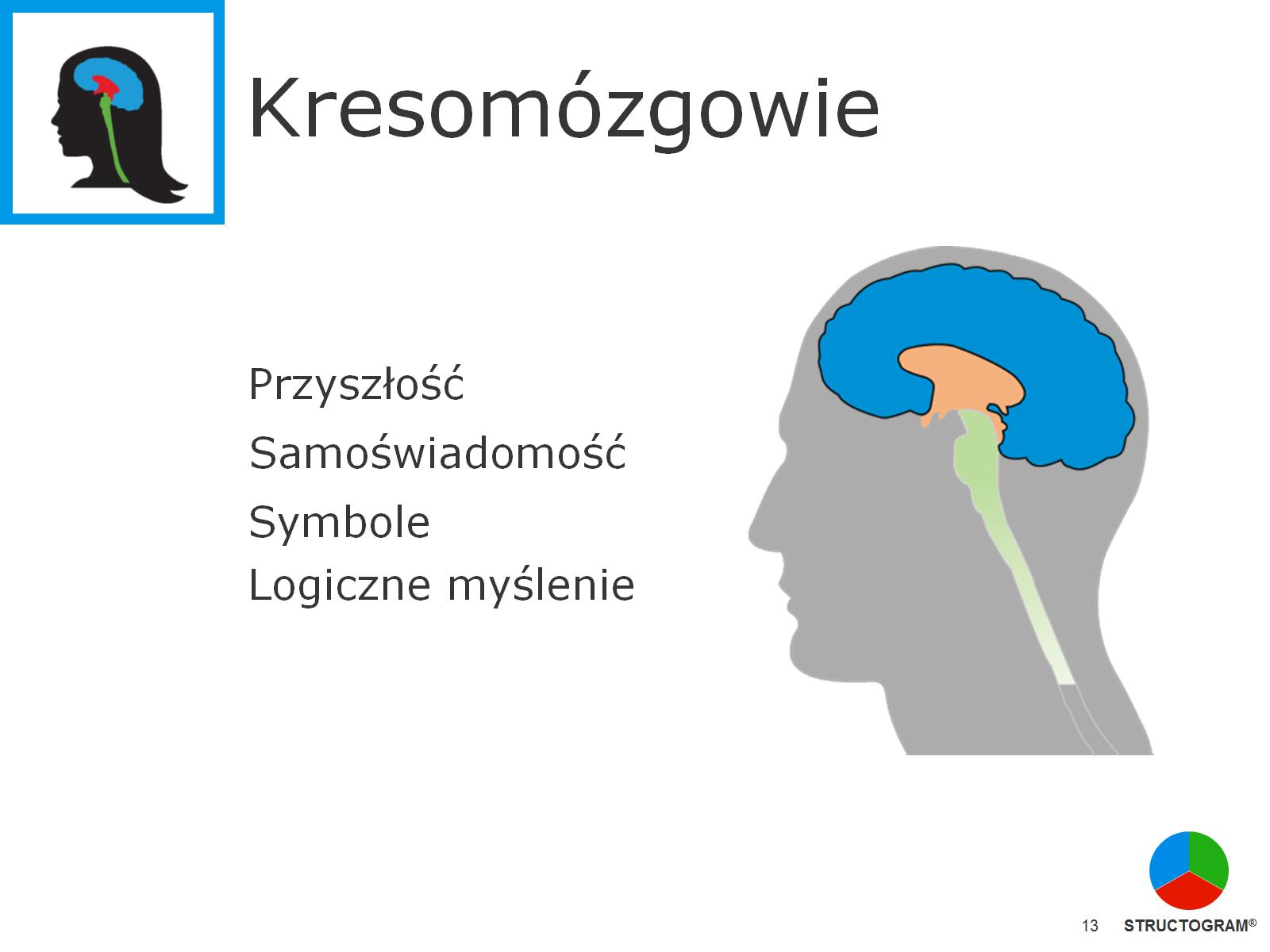 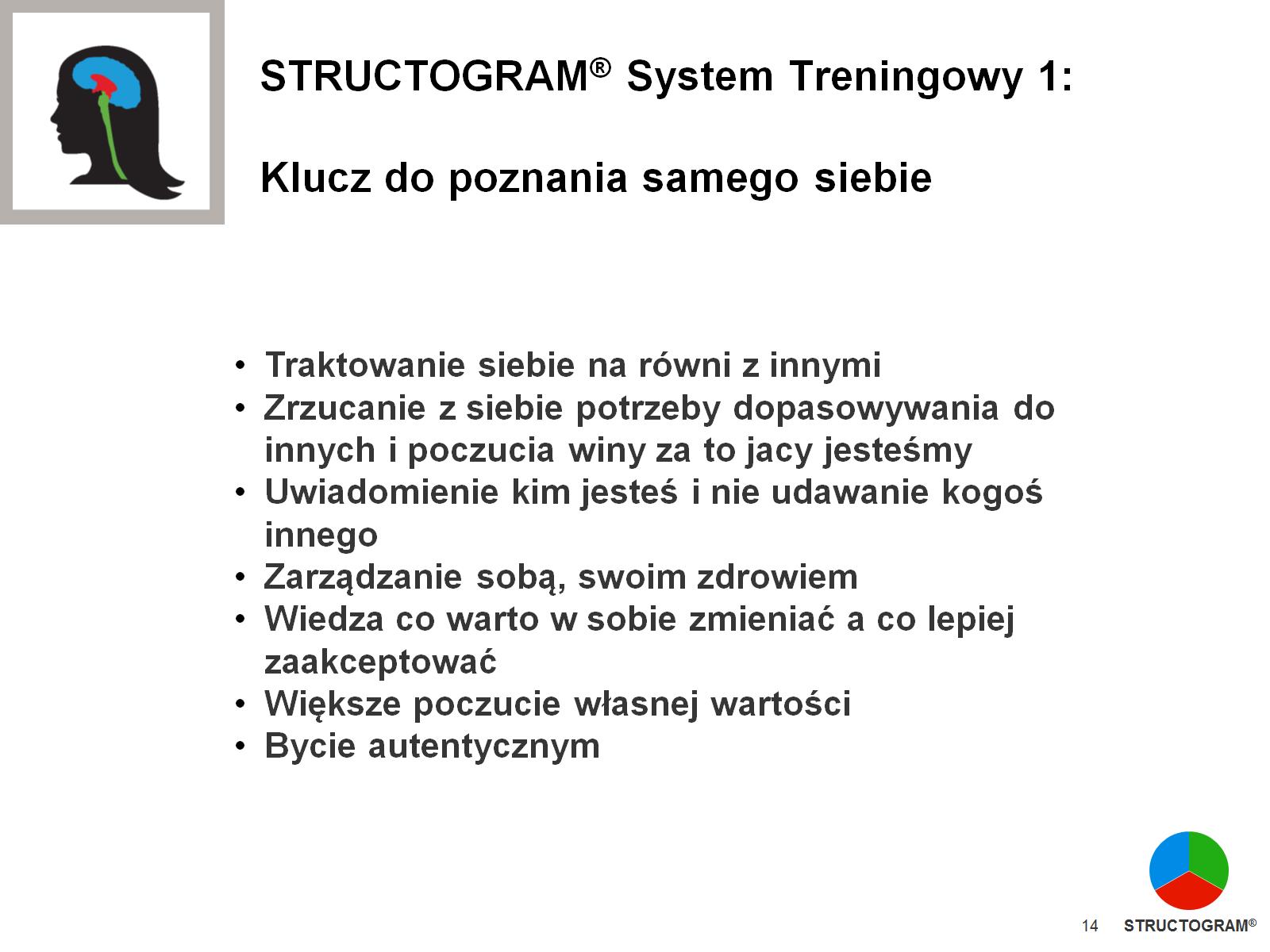 STRUCTOGRAM® System Treningowy 1: Klucz do poznania samego siebie
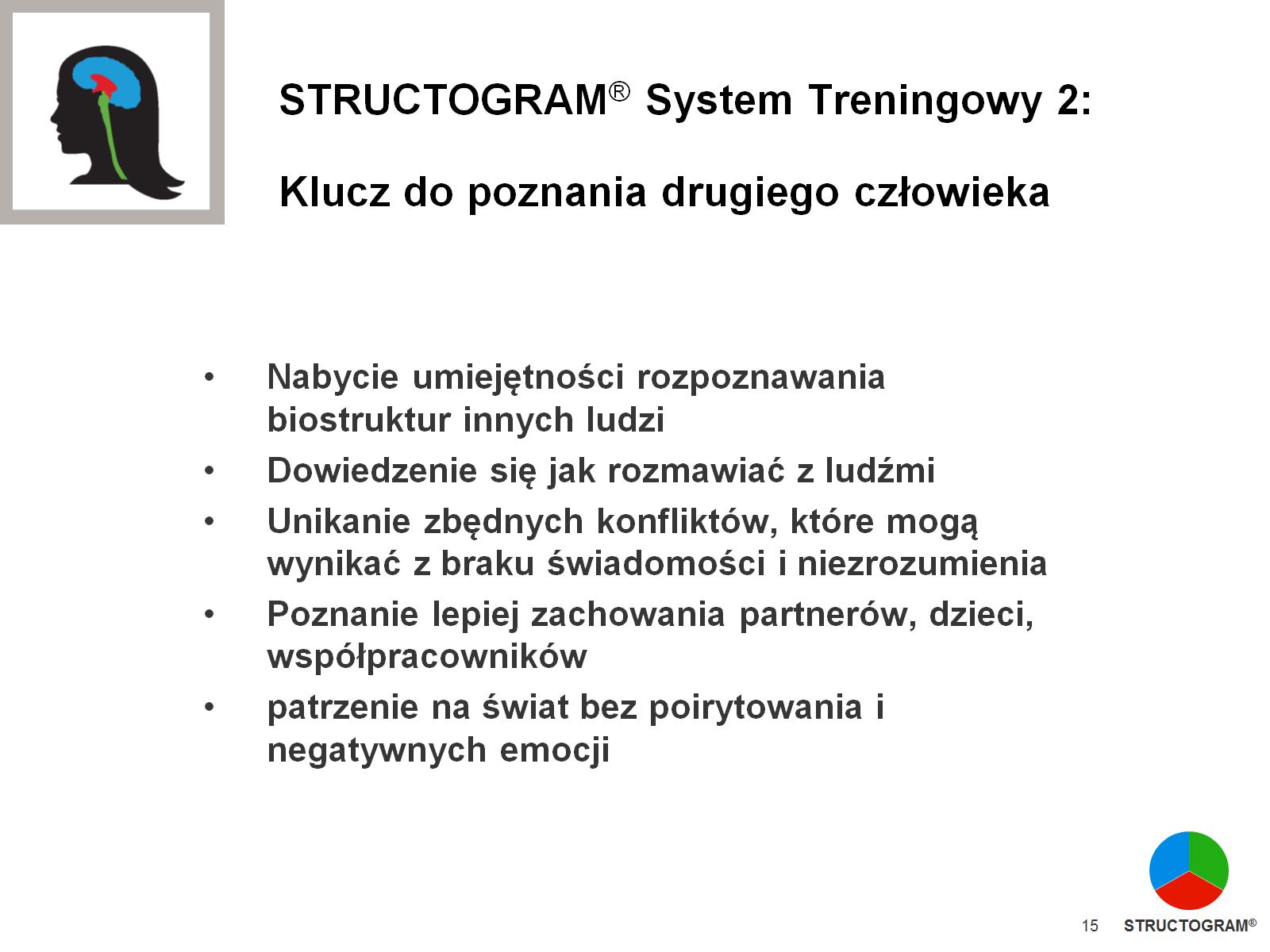 STRUCTOGRAM® System Treningowy 2: Klucz do poznania drugiego człowieka
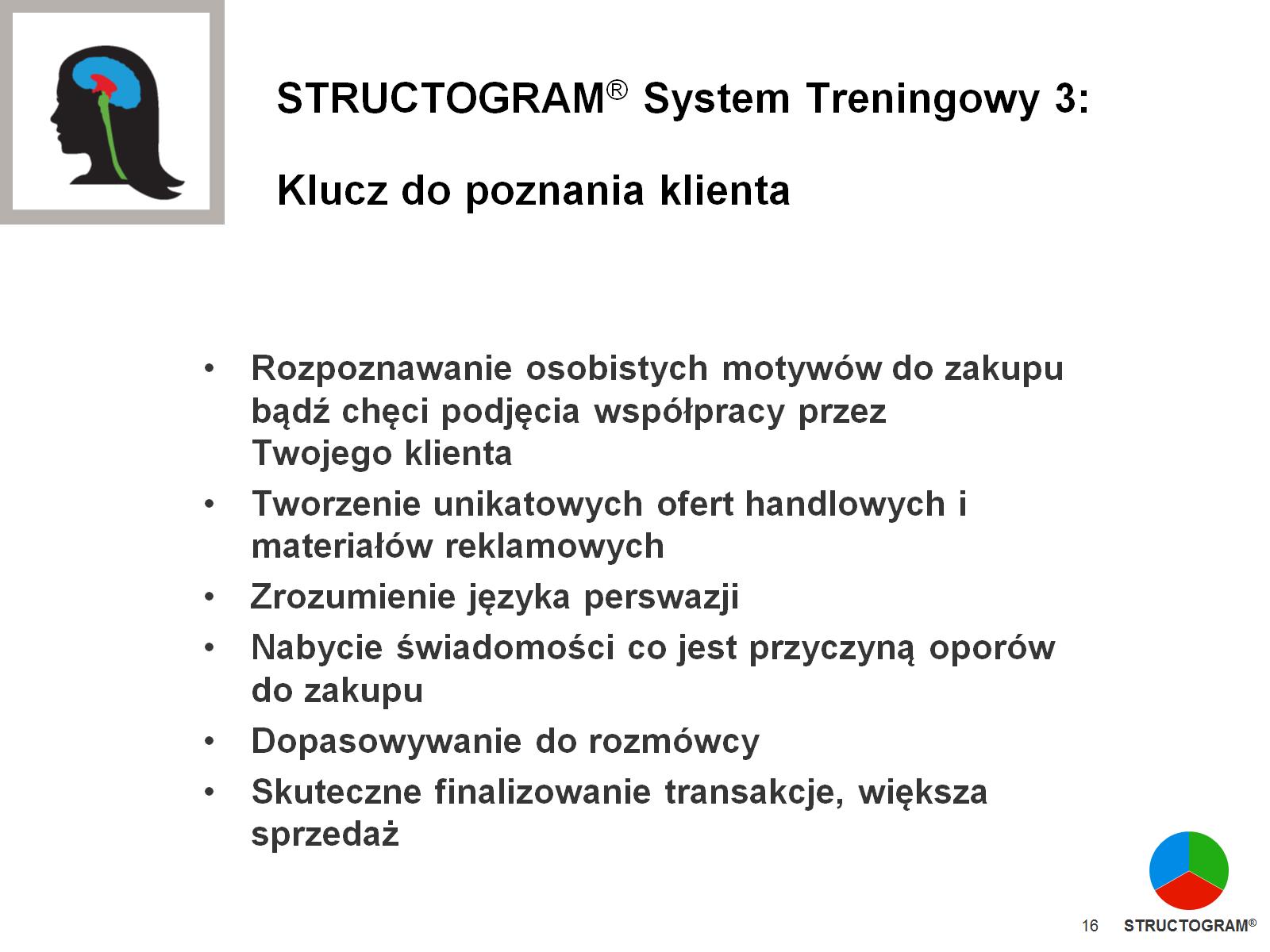 STRUCTOGRAM® System Treningowy 3: Klucz do poznania klienta
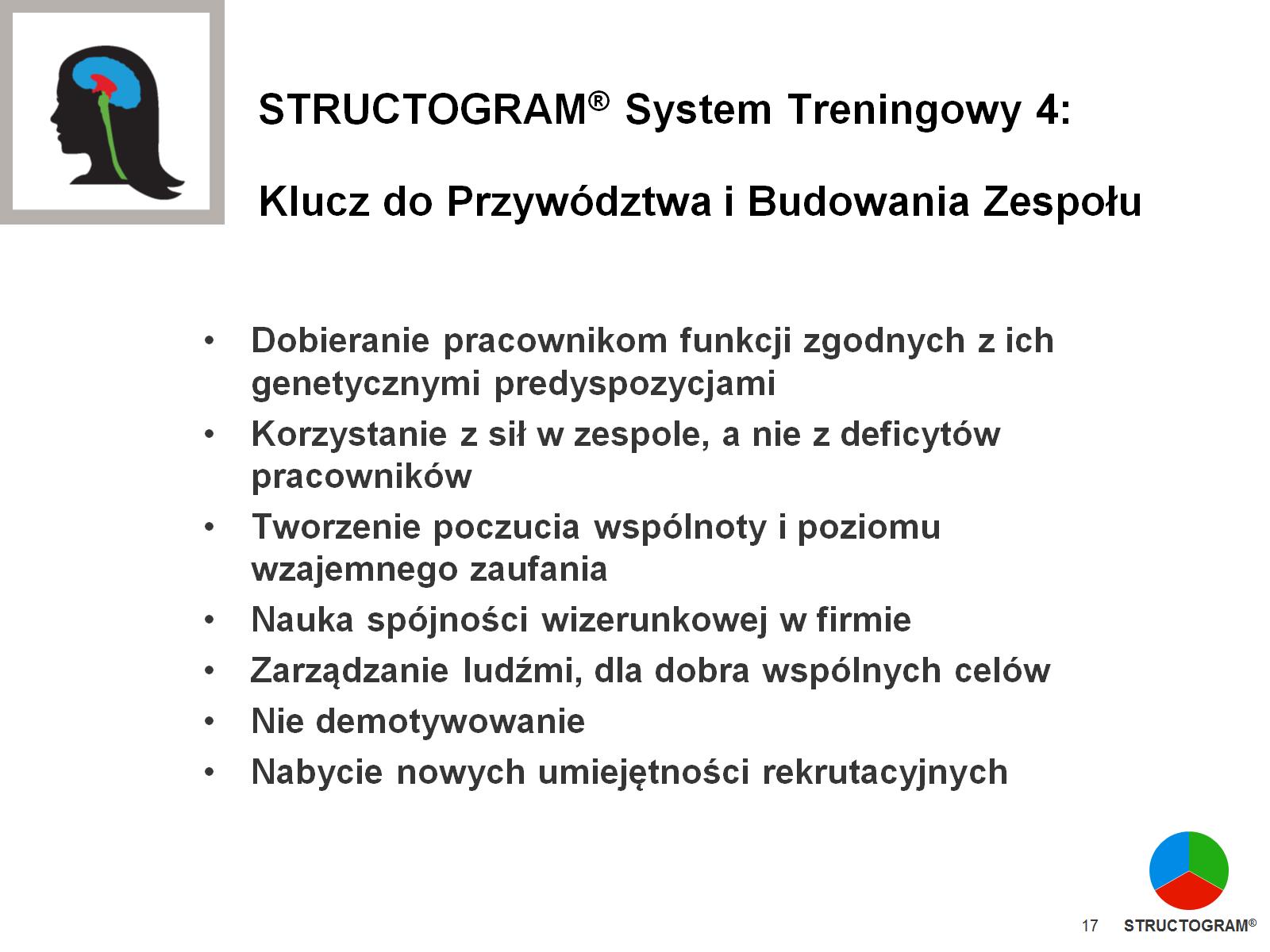 STRUCTOGRAM® System Treningowy 4: Klucz do Przywództwa i Budowania Zespołu
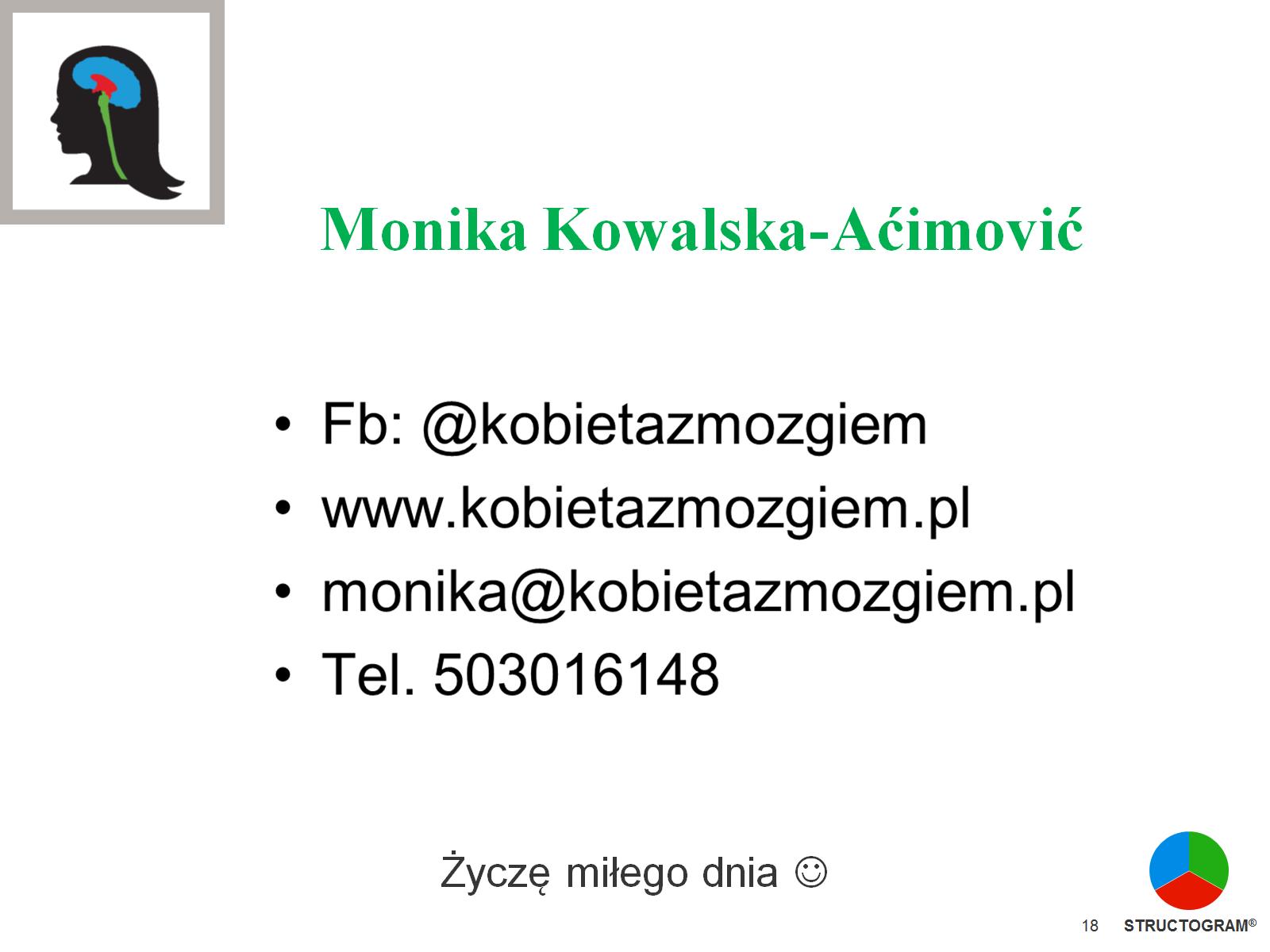